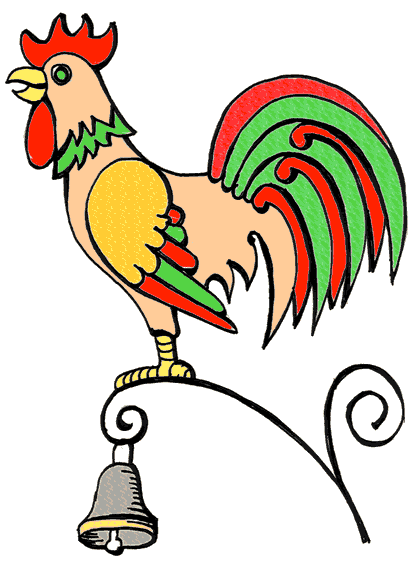 OŠ MATIJE GUPCA GORNJA STUBICA
HISTORY OF THE SCHOOL
The first school in Gornja Stubica was built in 1863.
In 1970 the students and teachers moved to the new school building. The school changed its name into the Primary School "Matija Gubec“
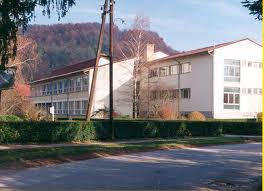 From1996 the school has been included in the GLOBE project. We were the first elementary school in the Republic of Croatia, which began sending data to the GLOBE center in the United States.
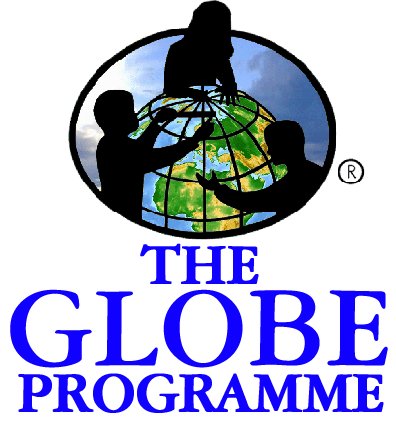 We have one kitchen where we eat healthy and delicious food every day
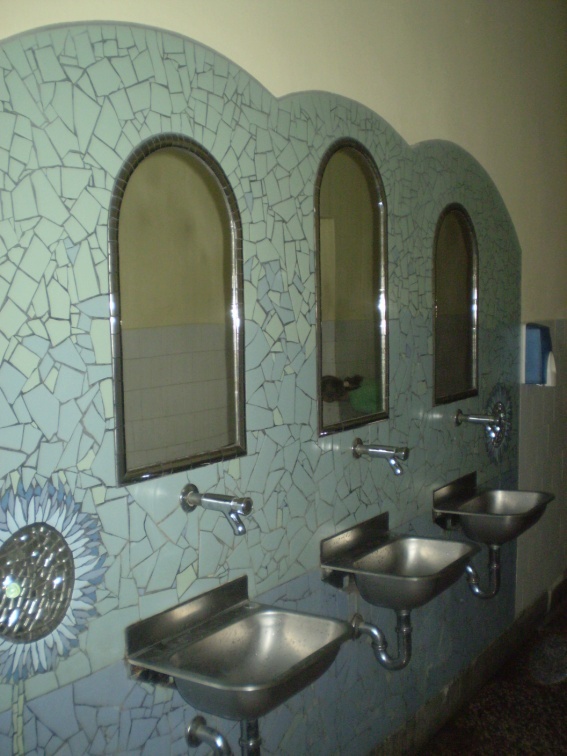 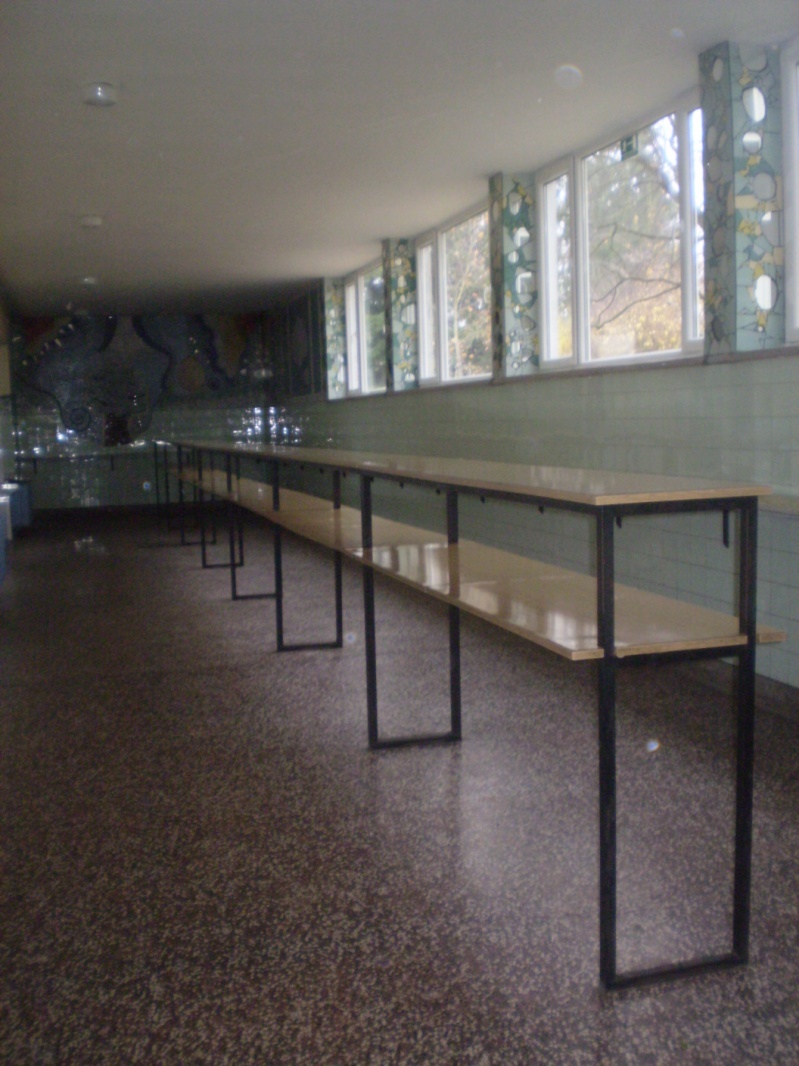 INSIDE OUR SCHOOL
On the ground floor there is the gym, classrooms for the Croatian language, art classroom and the library. There are a lot of books and magazines there.
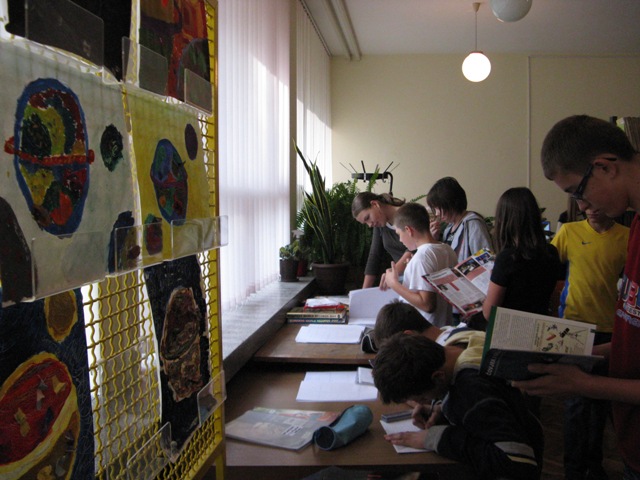 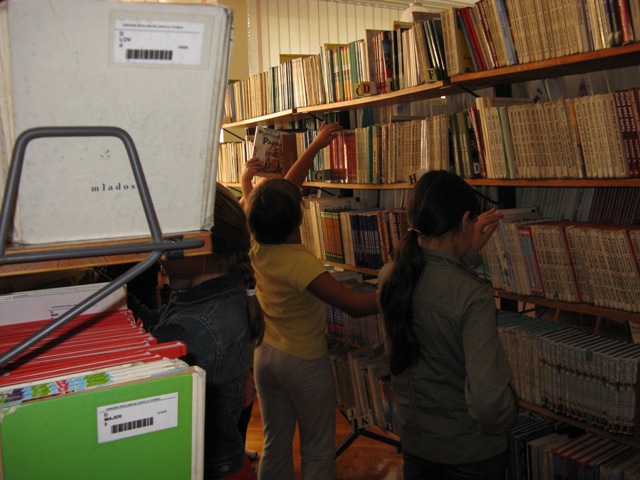 the first floor
On the first floor there are science, mathematics, history and chemistry classrooms and a computer room.
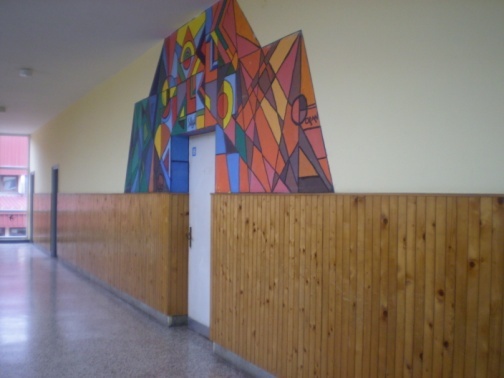 the second floor
On the second floor  there are the classrooms for geography and for foreign languages. We learn English and German.
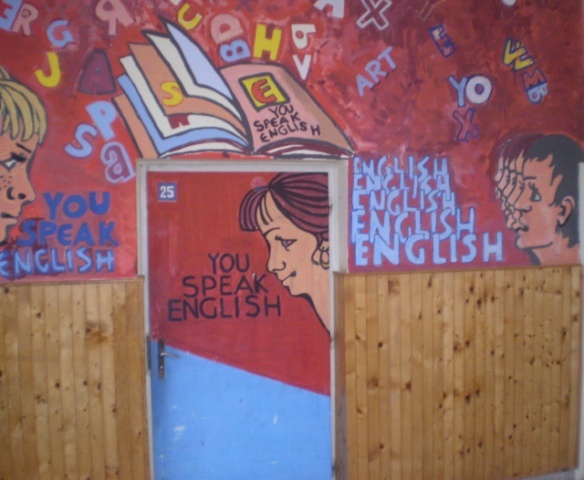 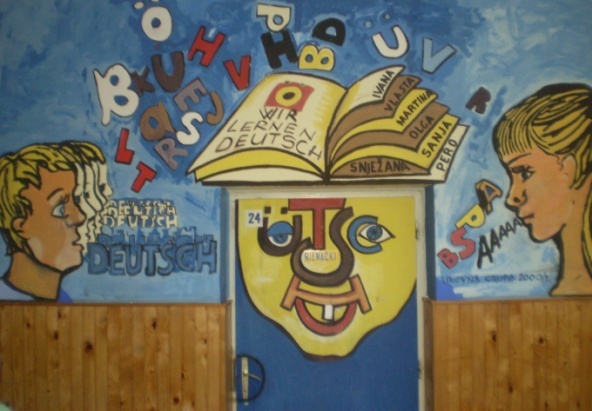 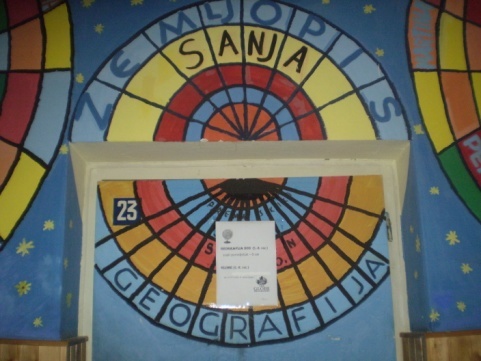 the attic
In the attic there is the music, mathematics, Croatian, and the preschool classroom.
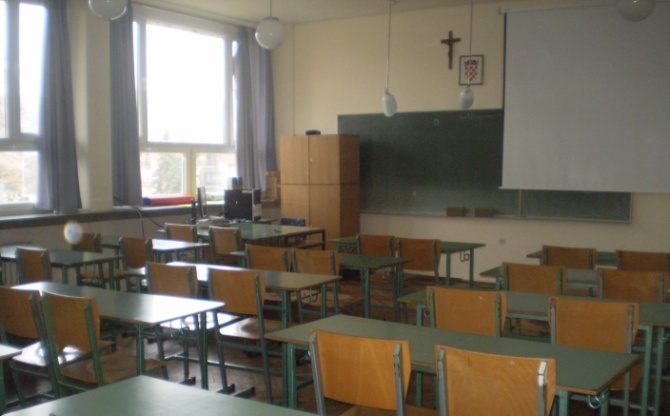 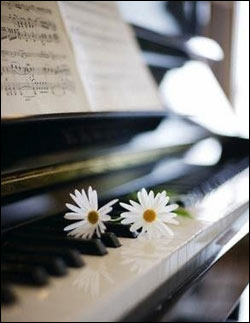 TRADITIONAL
 customs
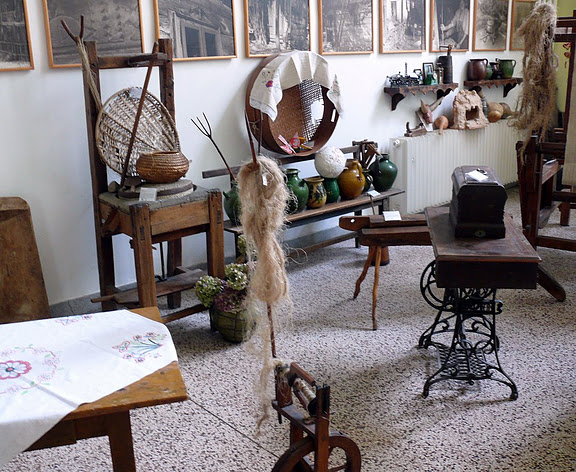 and objects
school co-operatives
Fruit group
Ethnographic
Photographic Section
Section of Fine Arts
Collectors of medical plants
Embroiderers
Klinček section
Section Drijenčeki
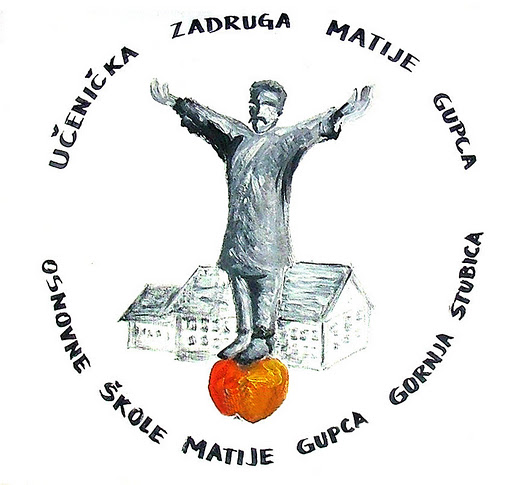 FRUIT  GROUP
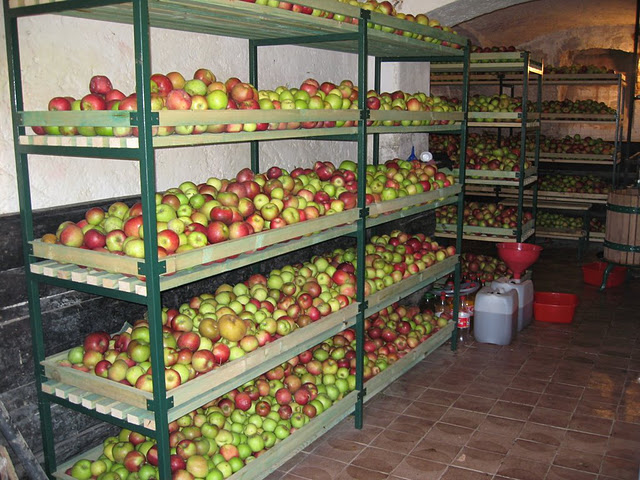 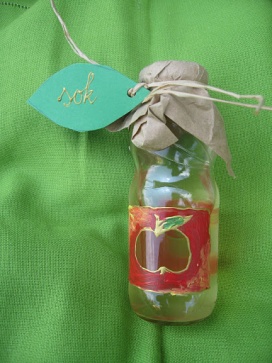 Products:
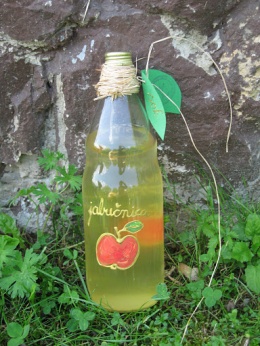 -  produces apple chips, sells apples and apple cider vinegar products. The orchard extends to 3272 m2, where 270 apple trees have been planted.
Ethnographic
- collects meteorological folk sayings, antique items, old recipes, folk beliefs of the people living in our hometown, children's games, toys, songs and dances.
Photographic Section
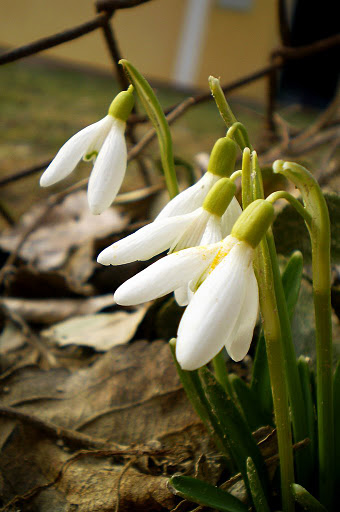 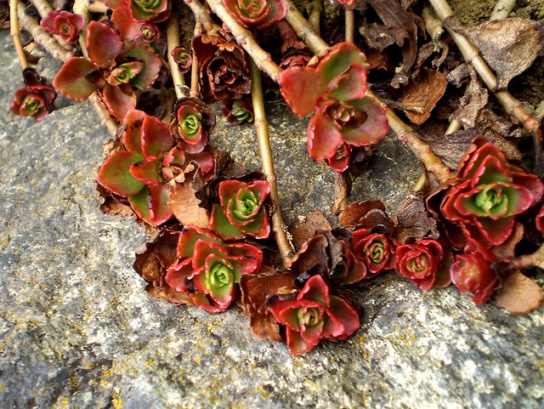 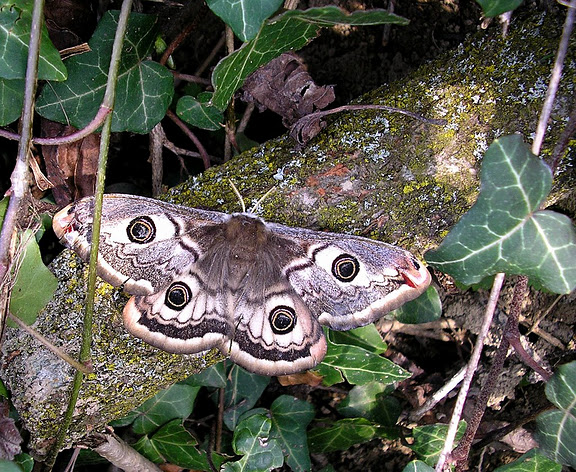 Our school has the photography department which keeps track of  all the events related to school and around it.
Section of Fine Arts
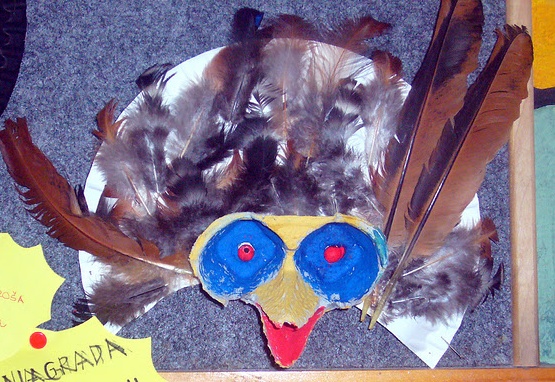 Deals with aesthetics of our  school. Together with the ethnographic section participates in the aesthetic arrangement of ethno - collection of various events and performances in school and participates in monitoring the school co-operatives at festivals and concerts  and  arranges their stands. Prepares labels and packaging for the products of other sections.
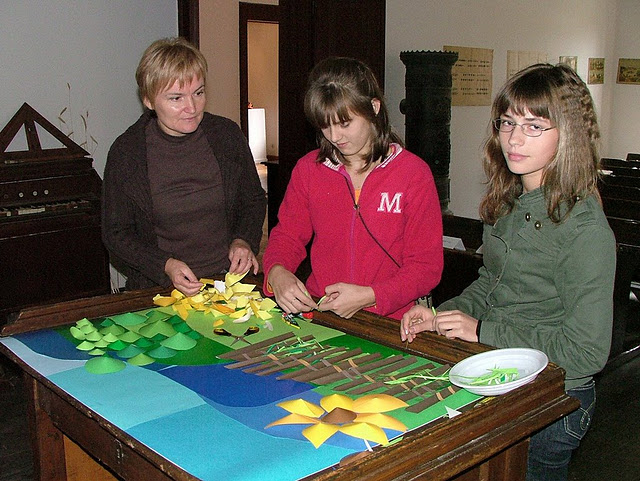 collectors of medical plants
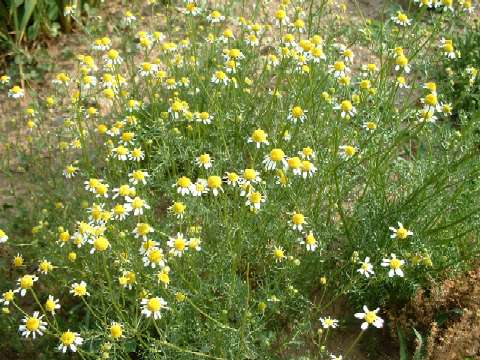 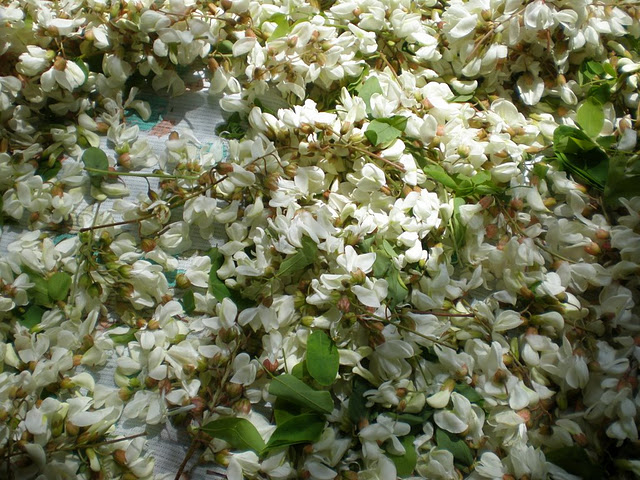 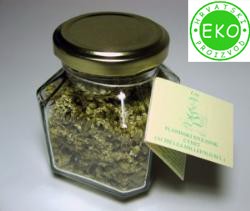 Members of this  section collect herbs for tea: elder, chamomile, mint, walnut, nettle, linden, rosemary, acacia, rose petals, marigold and pomegranate. Herbs are dried and packed in the school premises. Tea is our school specialty which has a unique flavor.
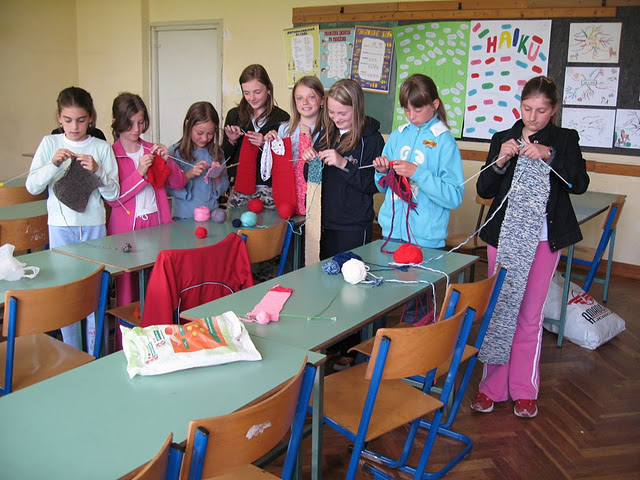 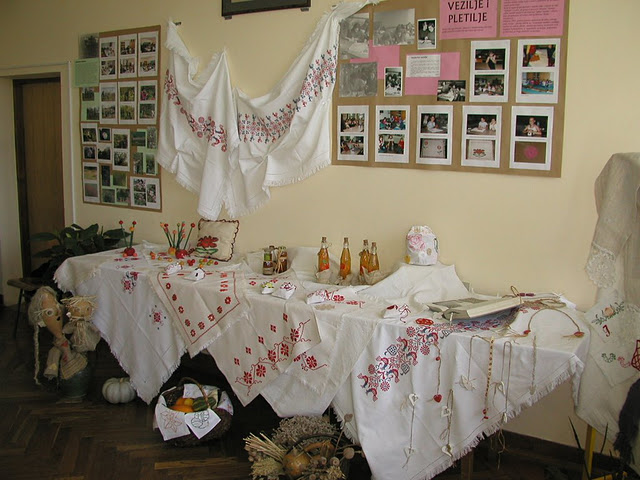 Embroiderers
Klinček
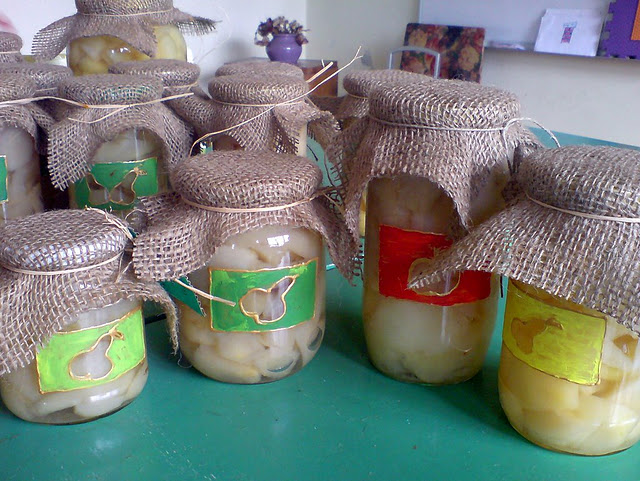 section
Section deals with the production of  pears and apples compote, honey, dandelion, elderberry  jam, and the fostering of traditional flower beds. Artistic branch deals with making packaging for the compote, honey and jam.
Section                    Drijenčeki
Section deals with the production of marmalade drenjina in a natural way. Their aim is to investigate the medical properties of drenjina and other edible wild fruits disadvantaged and develop awareness of everyday use drenjina as a medicinal food.
RED CROSS
In our school there are a lots of extracurricular activities such as Red Cross Group.
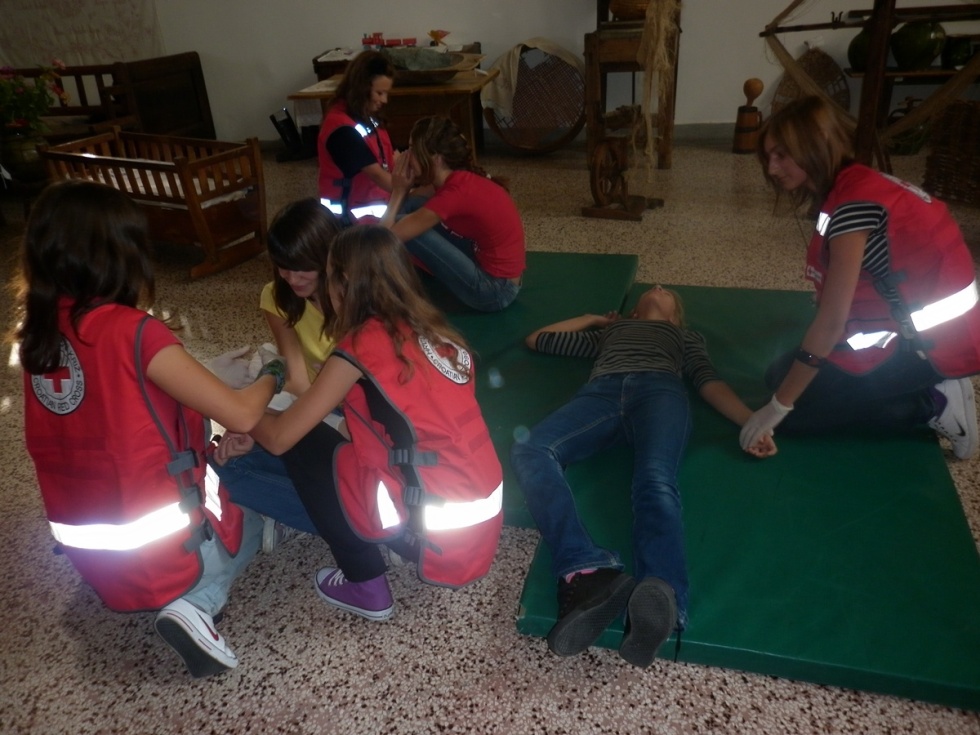 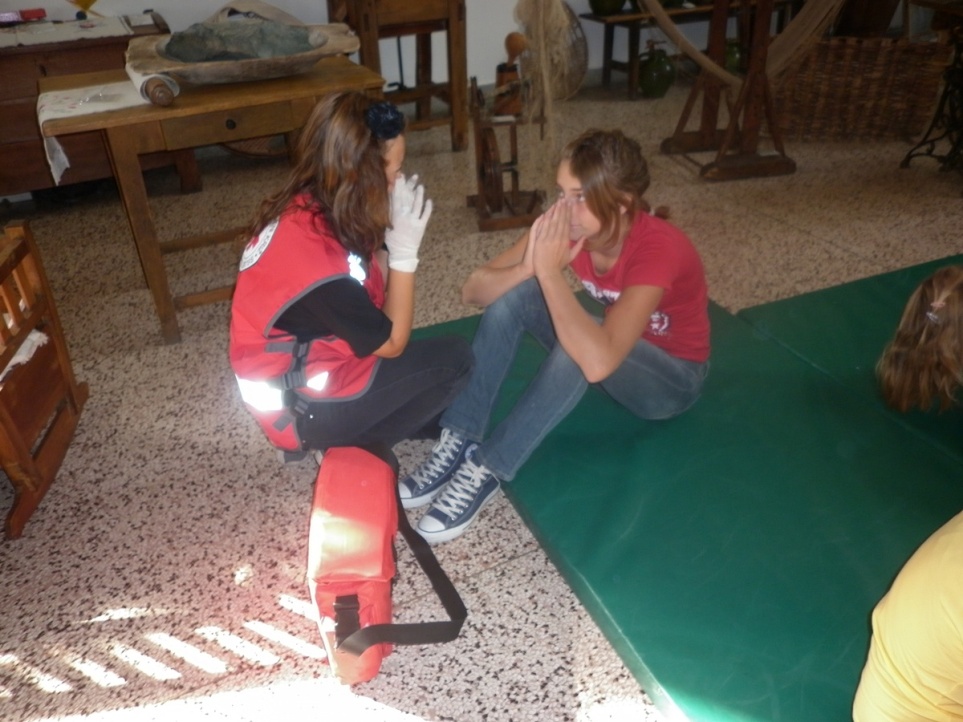 LIPIN     PUČKOŠKOLAC
Lipin pučkoškolac; our school newspaper where you can read all the school news…
Made by:
Manda Klanjčić
Izabela Lukina
Ivana Kosec
Marta Španec
Sara Drempetić
Antonela Čupar
8.A
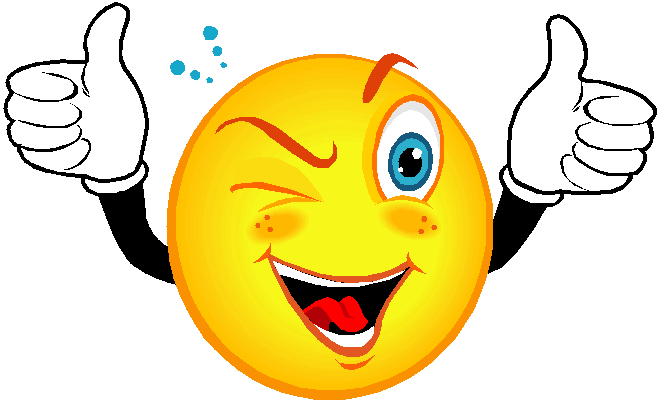